Examining Teacher Talk in Korean English Classrooms: Advocating the Judicious use of L1
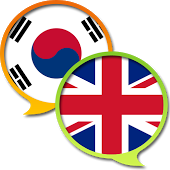 Key Points when using L1
If used judiciously, it can aid language acquisition.
If used haphazardly, it can inhibit language acquisition.
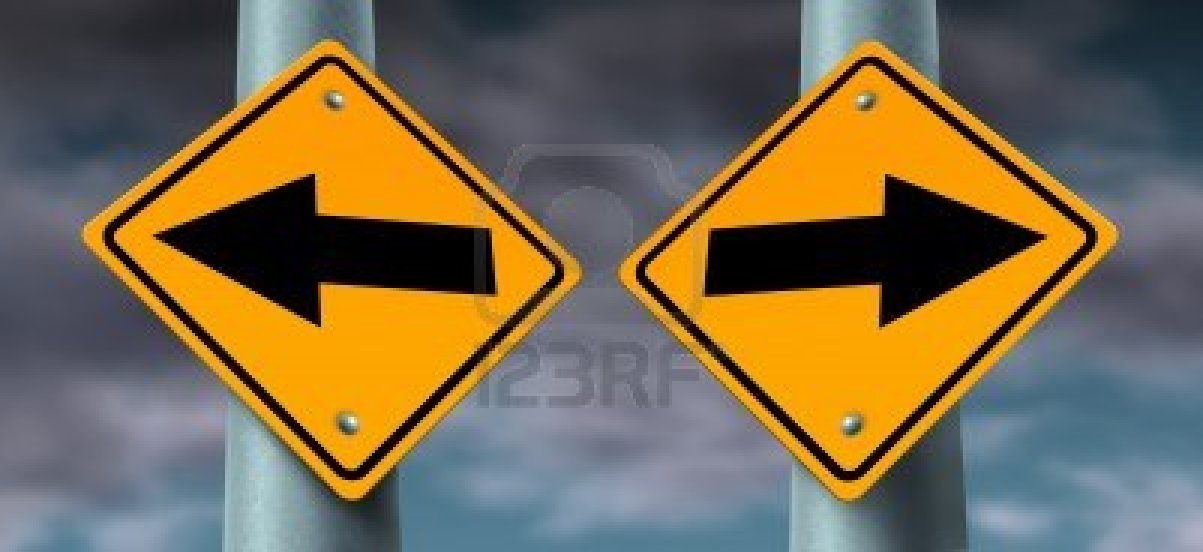 When Using Korean…
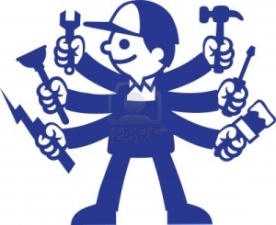 Use Korean as a tool not as a habit. 

Literal translation can be dangerous!
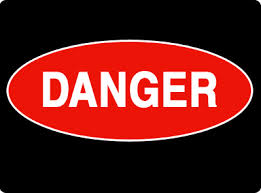 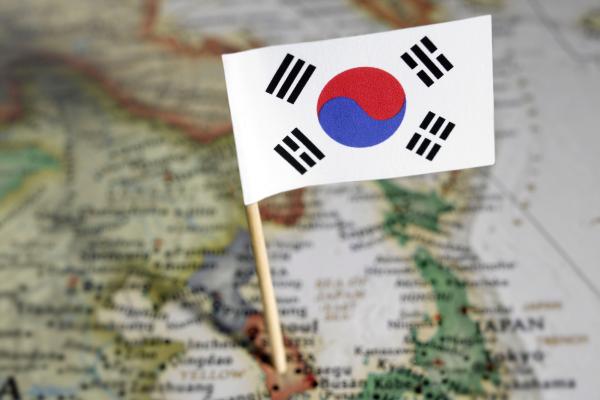 Some Rationale for Using L1
Korean English teachers are obligated to teach lesson content that is far above the students’ level of English comprehension.

Teachers have difficulty managing classes in English only.

 Teachers are under time constraints to cover test content material.
Examining Common Classroom L1 Use
How do you use L1 in your classroom?
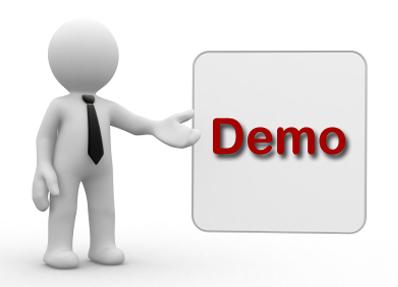 Common Ways Korean is Currently Used
Following English immediately with Korean translation. (reading sentence by sentence)

 Directly translating after instructions and/or explanations. (co-teaching, self)

Habitually explaining in Korean when the content can be simplified to students’ level of comprehension in English. (English teacher talk)
Using L1 Effectively
Student Centered Rationale
Teacher Centered Rationale
Student Centered Rationale
Facilitating and aiding the comprehension of L2 that is extremely difficult or abstract (Cook, 2001)

 Increasing deeper understanding through L1 explanation  (Harbord, 1992). 
 
 Giving feedback (explanation of errors) (Piasecka, 1988) 

 Aiding vocabulary acquisition (Atkinson, 1987)

*BUT BE CAREFUL OF LITERAL TRANSLATION!!*
Teacher Centered Rationale
Class control and discipline (Cook, 2001)

 Time efficiency (Harbord, 1992)

 Checking students understanding of difficult or abstract concepts (Atkinson, 1987)

 Reduce students’ affective filter (Auerbach, 1993)

Drawing attention to/emphasizing key points

Addressing issues unrelated to language learning
The Dangers of Translation
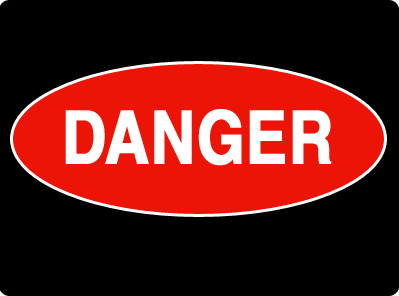 The Double Iceberg Model (Whitehead & Hwang, 2012)
Korean
English
Language
Meaning
Meaning in context
Steps to Effective L1
DO NOT translate word to word simply from memory or from an English to Korean dictionary! (GTM style) This can lead to inaccurate translation! 

Find the English meaning of the word or phrase in the context you are teaching. (English to English dictionary)
www.dictionary.com 

DO NOT teach multiple definitions. The context will give you the correct meaning to teach.

This is your starting point to effective translation.
Common Translation Process…
Korean
English
[1]
Language
Meaning
Meaning in context
Thinking Process for Translation
Korean
English
Language
[2]
[3]
[3a]
Meaning in context
[1]
[2a]
[4. Same or Different?]
Word Meaning Relationships
Let’s Try
I ate a big apple.
1:1 Translation
Korean
English
big apple
큰사과
Language
Meaning
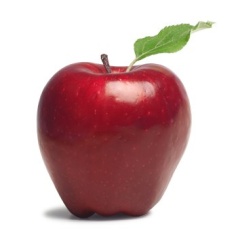 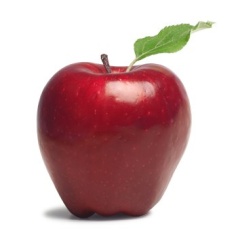 Let’s Try
I want to go to the Big Apple.
Fake 1:1 Translation
Korean
English
Fake 1:1 (Type A) Translation

There is a representative in the Korean language, but meaning is different. The translation/explanation must reflect the meaning in the context.
Big Apple
큰사과
Language
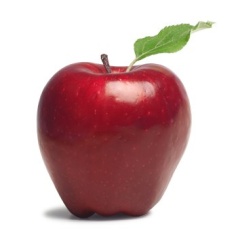 Meaning
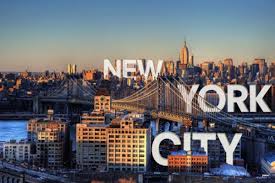 Let’s Try
I want shepherd’s pie for dinner.
Fake 1:1 Translation
Korean
English
Fake 1:1 (Type A) Translation

There is a representative in the Korean language, but meaning is different. The translation/explanation must reflect the meaning in the context.
shepherd’s pie
양치기의 파이
Language
Meaning
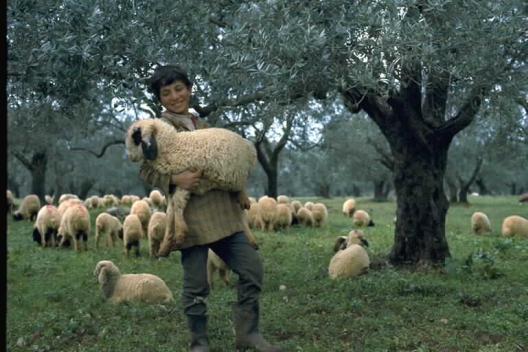 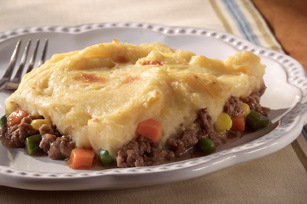 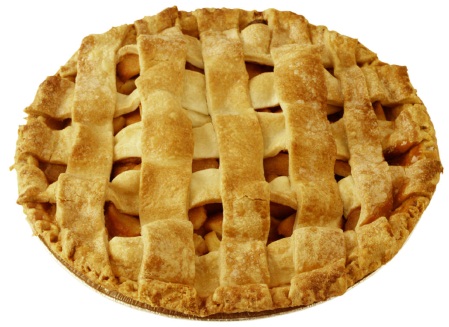 Let’s Try
I love you.
Fake 1:1 Translation
Korean
English
Fake 1:1 (Type B) Translation

On a language level, it seems to be a perfect match, however, languages hold different usage and meaning. In such cases, you have to give explanation to provide a full picture of the word/expression used.
I love you
난 너를 사랑해
Language
Meaning
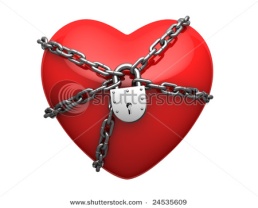 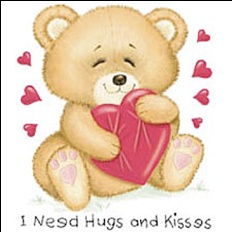 Let’s Try
Xiaoming ate a poutine for lunch.
Fake 1:1 Translation
Korean
English
Fake 1:0 Translation

There is no direct match in Korean for the English word/phrase. In such case, you have to provide explanation to understand what it means and how it is used.
poutine
Language
Meaning
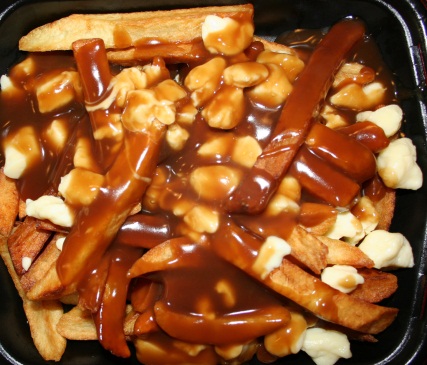 Thinking Time
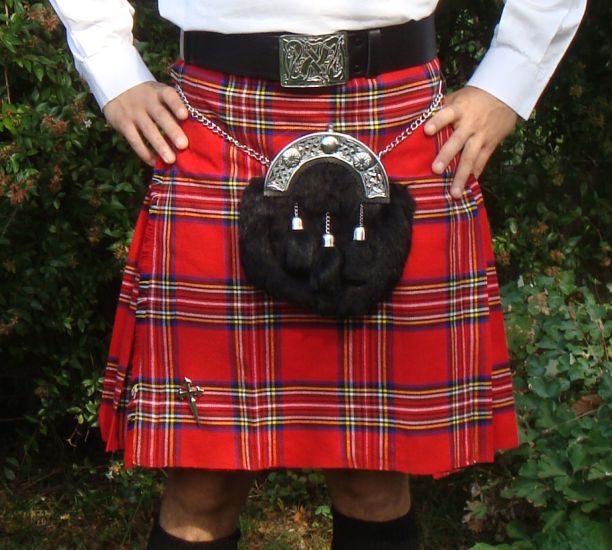 The test was a piece of cake!
 Shut Up! I can’t believe you won!!
The bag is heavy.
I saw a snail on the road. The car was driving so slow!
An old man sees a young boy (they have never met).. He says, “Come here son!”.
Hi pumpkin! How was your day?
I bought a kilt when I went to Scotland
Extra Practice
The coffee shop was crowded.

My friend launched his new clothing line last week.

She was paranoid about her parents finding out.  

He injured his leg in the game. 

She got cold feet before the wedding. 

He was very masculine.
Steps to Effective L1
DO NOT translate word to word simply from memory or from an English to Korean dictionary! This can lead to inaccurate translation! 

Find the English meaning of the word or phrase in the context you are teaching it.

DO NOT teach multiple definitions. The context will give you the correct meaning to teach.

Decide on what method would be the clearest and fastest to teach the contextual meaning to your learners. 

If the teacher decides to teach the meaning using L1, analyze what type of word meaning relationship exists between the target language and learners L1.

1:1 = word to word translation
Fake 1:1 = target language meaning to L1 match and/or explanation of word meaning
1:0 = explanation
Implications of the Model
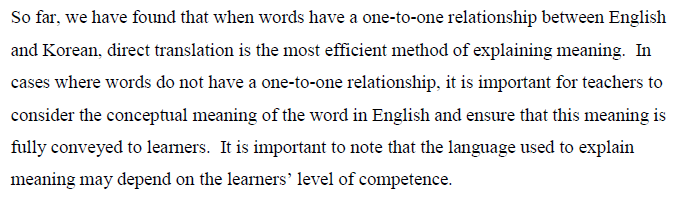 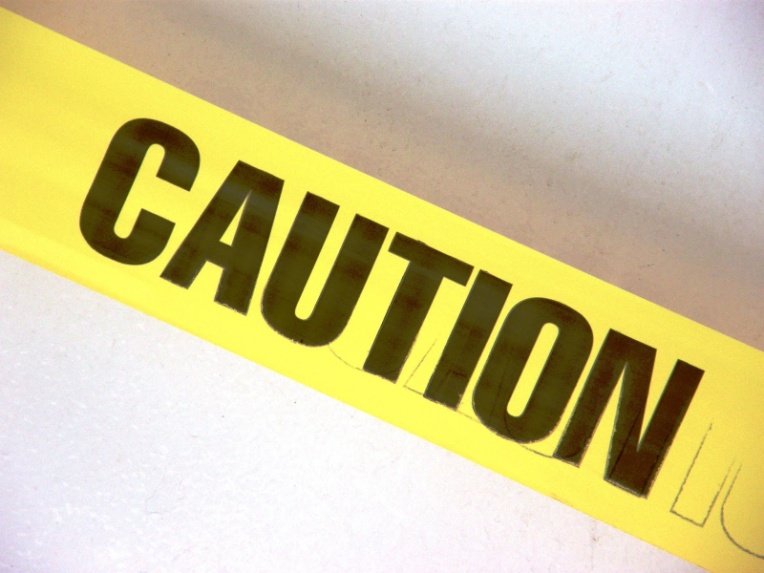 It is essential that students are provided with as much comprehensible L2 input as possible.

If the use of L1 is taking away from possible comprehensible input, then it can hinder language acquisition.

English should be the default classroom language and Korean, the support tool.
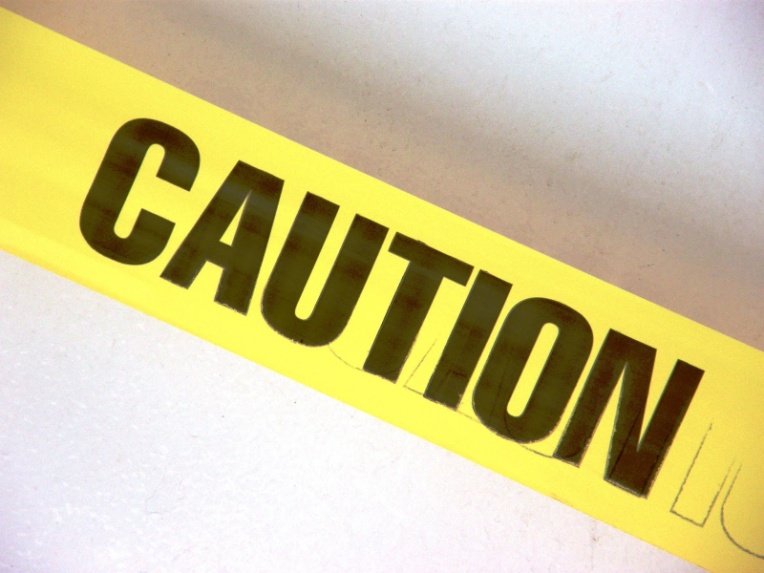 With translation, you want to eliminate or minimize loss of meaning between two languages.

Preservation of meaning is essential, not so much the language itself.

If word-to-word translation does not suffice, it will need further explanation/examples to support meaning.
Summary
Therefore, we no longer call translators “traitors” in the literal sense of the word these days. Instead, we call them “cultural mediators” because they bridge two worlds, two cultures and two languages.

We need competent translators because languages are different and they render the world differently. As Anthony Burgess said, “Translation is not a matter of words only: it is a matter of making intelligible a whole culture.”
http://www.koreaherald.com/view.php?ud=20140624001277